Building Clinic in Canada – Interim Report
Presented to the 2016 IJCLE/ACCLE Conference
Gemma Smyth
Associate Professor
Samantha Hale
JD/MSW Candidate 2018
Neil Gold
Professor Emeritus
Mattie-Marie Eansor-Bornais
JD/MSW Candidate 2017
Amanda Webb
JD/MSW Candidate 2017
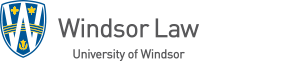 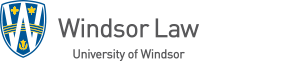 Agenda (1)
Impetus for our project
Project goals
Methodology
Key Themes
Theme 1: View on the state of clinical and experiential legal education
Theme 2: Terminology
Theme 3: Role of clinical and experiential legal education as a pedagogy
Theme 4: Challenges and barriers
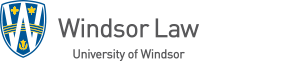 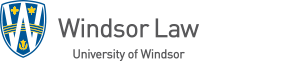 Agenda (2)
Key Themes (Continued)
Theme 5: Resources (or lack thereof)
Theme 6: Staffing
Theme 7: Faculty support
Theme 8: Pedagogy v. Access to Justice
Theme 9: Integration
Promising Practices
Where do we go from here?
Interim Recommendations
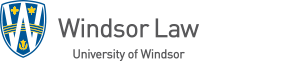 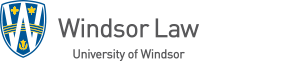 Impetus
Almost fifty-year old challenges in Canadian clinical and experiential legal education
Increased attention from university, provincial, and federal regulators; anecdotal nature of much of the literature
Lack of a shared language and organized thinking around clinical and experiential legal education, research, and practice
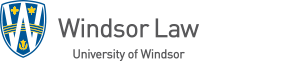 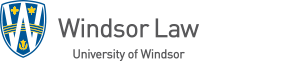 Project Goals
Examine the current Canadian clinical and experiential learning landscape
Gather names, funders, types of experiential and clinical programs in Canadian law schools (handout)
Capture progress & stagnation
Step toward evidence-based approach to clinical and experiential learning reform
Highlight promising practices
Highlight possible roadblocks
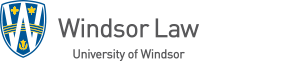 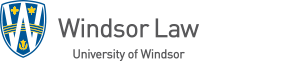 Methodology (1)
Study of all Canadian common law programs (civil to follow)
Research ongoing 
Three groups of research subjects:
Deans or Dean’s Designates – 30 minute phone/Skype interview
Professors/Instructors – FluidSurvey, open questions
Clinicians – FluidSurvey, open questions
Research subjects found through public online databases; voluntary; no incentive program; Deans not anonymous; clinicians and professors anonymous (codes)
Research Ethics approval from University of Victoria, University of British Columbia, Thompson Rivers University, University of Alberta, University of Calgary, University of Saskatchewan, University of Manitoba, Lakehead University, Western University, York University, University of Toronto, Queen’s University, University of Ottawa, McGill University,             Université du Québec à Montréal, Université de Montréal, Université de Sherbrooke, L’Université Laval,                Dalhousie University, Université de Moncton, University of New Brunswick
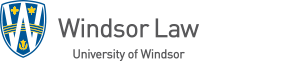 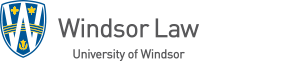 Methodology (2)
Data transcribed and reviewed by researchers
Inductive method (participants encouraged to express their opinions)
“[A]cknowledge the ways individuals make meaning of their experience, and, in turn, the ways the broader social context impinges on those meanings, while retaining focus on the material and other limits of ‘reality’” (Braun & Clarke, 2006, p. 81)
Researchers aimed to understand the content of what the subjects were writing/ saying, but also unpack possible contextual assumptions and background that affected statements
Read for common themes (prevalence) and outliers
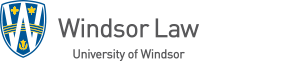 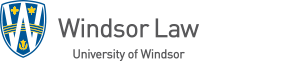 Theme 1Varied Views on Current State of C&LE
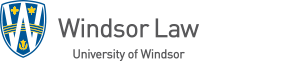 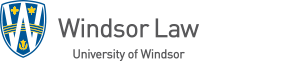 Theme 2Terminology
Deans
Awareness that there are no shared definitions between themselves and the rest of faculty
Clinical education as subset of experiential; Clinic = ”live client”
Some included moots and Pro Bono under same rubric, other excluded on the basis of whether an experience was credit bearing or not
Challenge = comprehensive definitions of CLE, EE & EL & differentiation (vast majority)
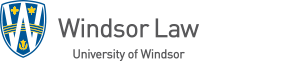 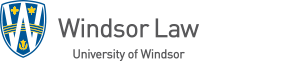 Theme 2Terminology
Professors and Instructors
Differentiation between CLE and EL based on real vs. simulated clients 
(Some highly developed simulations (mandatory and voluntary)
Clinical = subset of experiential
Missing/ few respondents engaged certain elements of clinical and experiential learning
I.e.) As opportunity to engage critically, Professional identity formation, Reflective practice
Limited discussed of social justice within CLE definition
Some assumptions about clinical learning 
Atheoretical, acritical
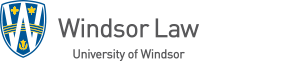 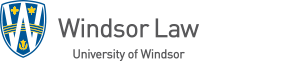 Theme 2Terminology
Clinicians
Greater sophistication of understanding of CLE, EE, and EL
CLE as subset of experiential
Discussions of student learning, connection between doctrine and theory
Sees theory and practice as integrated in clinical environment
Notion that clinics have social justice goals, EE does not necessarily have those goals
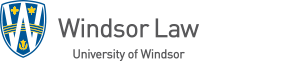 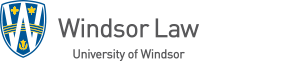 Theme 3Role of Clinical and Experiential Legal Education in Supporting Law Students’ Learning
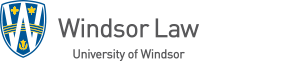 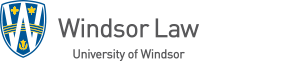 Theme 4Challenges and Barriers
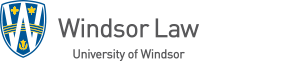 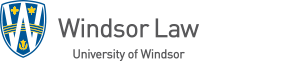 Theme 5Staffing/Funding
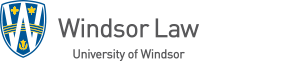 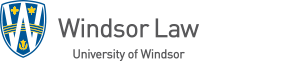 Theme 6Staffing Decisions
Deans
Hiring decisions are key to sustainability of clinical and experiential legal education
Difficulties in allocating credit for clinical work
Continued debates over different staffing models and responsibilities 
Many professors teaching experientially or interested in clinical work make that decision on their own, not as an essential element of their employment (some exceptions to this, and likely changing)
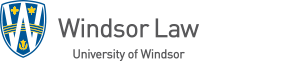 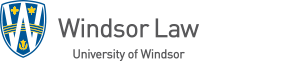 Theme 7Faculty Support for CLE and ELE
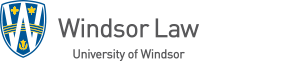 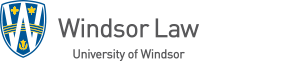 Theme 8Pedagogy vs. Public Service
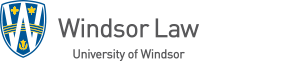 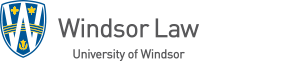 Theme 9Integration of Clinical and Experiential Programs within Curriculum
“none”
“no”
“no overall coordination”
“not there yet”
“needs improvement”
One exception (discussed later) …
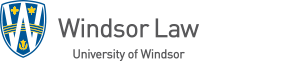 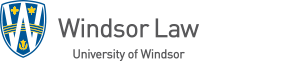 Promising Practices
Substantive curriculum being infused with three pronged praxicum requirements: exposure to relevant law and context, substantial experiential engagement, reflective practice
Inviting thought leaders from other disciplines (medicine, education) to contribute to implementing innovative pedagogy in curriculum review
Have a thorough understanding of the educational and community context, including reaching out to others for best practices before undertaking clinical and experiential learning expansion
Creating meaningful dialogue between governing authorities and law schools
Clinical and experiential thought leaders who are respected on faculty
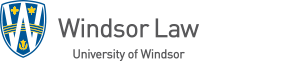 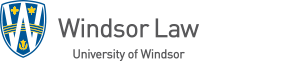 Promising Practices (Continued)
Tying external funds to clinical and experiential programming
Pedagogical programming (‘How To’)
Places for dialogue within faculties between instructors, clinicians, professors, Deans
Supportive & visionary Dean willing to take risks
Creative ways of achieving tenure for faculty focused on clinical and experiential learning 
Including questions and criteria regarding experiential learning in future hiring for all professors 
Better communication and integration between clinicians, faculty, and deans 
Inclusion of faculty on clinical advisory and governance boards
Ensuring that new programming does not hinder the continued success   of long standing programs with deep community roots
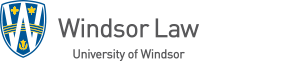 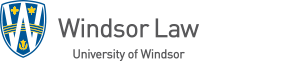 Ideas to ConsiderMoving Forward
Renewed relationship with Law Societies across Canada
Promoting more conversations with governing authorities and funders so that they understand how they can support law schools
More evidence-based research 
Context matters – no one size fits all approach
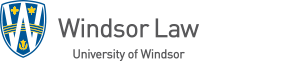 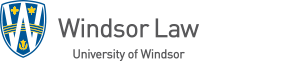 Ideas to ConsiderMoving Forward
Curricular integration helpful to students and communities
Greater understanding between clinicians, instructors, professors, Deans
Deeper understanding of both learning and community need:
Are there entire communities we are not thinking about?
Is the program actually meeting the type of need that needs to be met, both educationally and from an access to justice perspective?
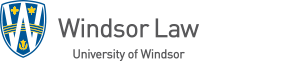 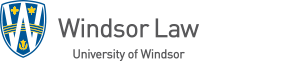